Revising and Strengthening the Federal Strategic Plan to Prevent and End Homelessness
Texas Homeless Network Conference
Wednesday, October 4, 2017
3:45 p.m. – 5:15 p.m.
Agenda
Welcome, Purpose, and Introductions
Review of Current Plan
Priorities for Revising and Strengthening the Plan
Discussion to Prioritize Recommendation
2
Revising and Strengthening the Plan
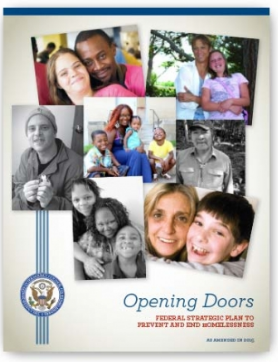 Purpose: To identify opportunities to strengthen the Federal Strategic Plan to Prevent and End Homelessness by:
Sustaining or building on what is working and leading to positive outcomes
Reflecting learnings and evolving practices
Identifying opportunities to address areas in need of greater attention - including addressing racial inequities and other disparities in the experiences of and risks for homelessness
Identifying opportunities to align strategies with emerging federal, state, and local priorities
3
Planning and Input Processes
Input processes for local, federal, and national partners and other stakeholders:

Listening sessions
Community visits
Online input opportunity 
Federal interagency working group meetings
Council
4
Current Federal Strategic Plan
Opening Doors, issued in June 2010
Amended in 2012 to include the Federal Framework to End Youth Homelessness, as well as additional strategies to improve the educational outcomes for children and youth. 
Completely updated and amended in 2015 to include an operational definition for an end to homelessness, clarifications regarding the role of health and behavioral health systems in supporting services for permanent supportive housing, the use of metrics and accountability, and improved guidance for retooling crisis response systems.
5
Poll Question
On a Scale of 1 (not so familiar) to 5 (very familiar), how familiar are you with the objectives and strategies of Opening Doors?

Note: Please use handout, which outlines the core content of the federal strategic plan, to follow along.
6
Agenda
Welcome, Purpose, and Introductions
Review of Current Plan
Priorities for Revising and Strengthening the Plan
Discussion to Prioritize Recommendations
7
Vision
No one should experience homelessness.
No one should be without a safe, stable place to call home.
8
Four Goals
Finish the job of ending chronic homelessness by 2017
Prevent and end homelessness among Veterans by 2015
Prevent and end homelessness for families, youth, and children by 2020
Set a path to ending all types of homelessness
9
Five Themes
Increase leadership, collaboration, and civic engagement
Increase access to stable and affordable housing
Increase economic security
Improve health and stability
Retool the homeless crisis response system
10
Operational Definition of an End to Homelessness
An end to homelessness does not mean that no one will ever experience a housing crisis again. 

Changing economic realities, the unpredictability of life, and unsafe or unwelcoming family environments may create situations where individuals, families, or youth could experience, re-experience, or be at risk of homelessness.
11
Operational Definition of an End to Homelessness
An end to homelessness means that every community will have a systematic response in place that ensures homelessness is prevented whenever possible or is otherwise a rare, brief, and non-recurring experience.
12
Operational Definition of an End to Homelessness
Specifically, every community will have the capacity to:
Quickly identify and engage people at risk of and experiencing homelessness.
Intervene to prevent the loss of housing and divert people from entering the homelessness services system.
When homelessness does occur, provide immediate access to shelter and crisis services, without barriers to entry, while permanent stable housing and appropriate supports are being secured, and quickly connect people to housing assistance and services—tailored to their unique needs and strengths—to help them achieve and maintain stable housing.
13
Agenda
Welcome, Purpose, and Introductions
Review of Current Plan
Priorities for Revising and Strengthening the Plan
Discussion to Prioritize Recommendation
14
Revising and Strengthening the Plan
Addressing the disparate impact of homelessness on people of color
Increased focus on prevention strategies

Increasing alignment with mainstream systems, including workforce system

Strengthening focus on housing as a platform for addressing substance use, including opioid use disorders
15
Revising and Strengthening the Plan
Improving data collection, analysis, reporting, and interpretation
Expanding public and private partnerships, including non-traditional stakeholders, into collaborative planning and action
Increasing leadership and capacity within state and local public agencies and strengthening intergovernmental partnerships and coordination
Strengthening the crisis response system
16
Revising and Strengthening the Plan
Ensuring that people with lived experience are actively engaged in the development and implementation of the revised plan and that strategies represent their perspectives and recommendations
17
Confronting and Addressing Inequities
How are your agencies discussing, confronting, and addressing issues of racial inequities and other disparities in your work?

How could we better address issues of racial inequities and other disparities in the Federal Strategic Plan?

How should USICH be helping to support this work? What are your “asks” of us?
18
Increasing Plan’s Focus on Prevention
What strategies would you recommend for helping to increase focus on prevention in the Plan?:

Reduce the prevalence of risk of housing crises

Reduce the risk while households are engaged with or transitioning from public systems

Target assistance to prevent housing crises from escalating further
19
Revising and Strengthening the Plan
How has the Federal Strategic Plan informed your local efforts and planning around your work to end homelessness?

What qualities of the Plan were most helpful to you?

What are the weaknesses of the Plan as you see them?
20
Revising and Strengthening the Plan
If the Federal Strategic Plan influenced your local processes, did you need to supplement it, and how? 

What was missing or what additional strategies or approaches did you add?

What strategies do we need to strengthen or add to?
21
Revising and Strengthening the Plan
Are there additional strategies around rural homelessness that need to be added?

Are there specific issues or topics that you feel need to covered in the Federal Strategic Plan that are currently not included?
22
Agenda
Welcome, Purpose, and Introductions
Review of Current Plan
Priorities for Revising and Strengthening the Plan
Discussion to Prioritize Recommendation
23
Discussion Question
In 10 words or less …
Of all the issues and ideas discussed today, what you would encourage USICH to prioritize in revising and strengthening the federal strategic plan?
24